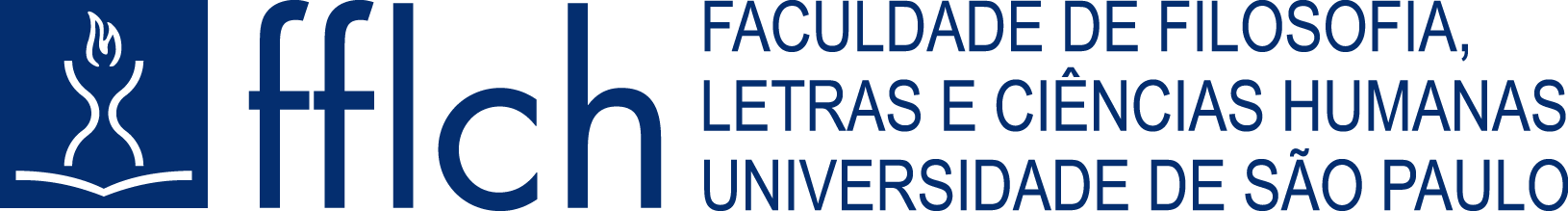 Departamento de Letras ModernasFLM1003 - Literatura Alemã: Lírica (2020)
Prof. Dr. Juliana P. Perez
Natur
Zur Konjunktur des Naturgedichts in der deutschsprachigen Gegenwartslyrik (Burdorf, 2019 - IZfK 1 (2019). 285-313. DOI: 10.25353/ubtr-izfk-db64-600a
Arkadien - 18. Jh. - “Übereinstimmung zw. Menschen und Natur”  - Idylle 
Aufklärung: Gottes sinnvoll und nützlich geordnete Natur –  Lehrdichtung
Romantik und frühe Moderne: Sehnsucht, Selbstzerstörung und Aufbegehren
[…]
Was sind das für Zeiten, wo
Ein Gespräch über Bäume fast ein Verbrechen ist
Weil es ein Schweigen über so viele Untaten einschließt!(Brecht, An die Nachgeborenen)
Ein Blatt, baumlos, 
für Bertolt Brecht:
Was sind das für Zeiten, 
wo ein Gespräch beinah ein Verbrechen ist, weil es soviel Gesagtes mit einschließt?   


(Paul Celan)
Sarah Kirsch
Bäume 

Früher sollen sie 
Wälder gebildet haben und Vögel 
auch Libellen genannt kleine 
Huhnähnliche Wesen die zu 
Singen vermochten schauten herab.
BERTOLT BRECHT
Tannen 
In der Frühe 
Sind die Tannen kupfern. 
So sah ich sie 
Vor einem halben Jahrhundert 
Vor zwei Weltkriegen 
Mit jungen Augen.
HANS MAGNUS ENZENSBERGER
Nänie auf den Apfel
 
Hier lag der Apfel 
Hier stand der Tisch 
Das war das Haus 
Das war die Stadt 
Hier ruht das Land 
Dieser Apfel dort 
ist die Erde 
ein schönes Gestirn 
auf dem es Äpfel gab 
und Esser von Äpfeln. 
blindenschrift (1964)
Zivilisationsbrüche, Brechts und Benns Verdikte, Ende des Milleniums

Natur als magische „Macht“ (Langgässer, Huchel, Eich, Kasack) 
Bild der zerstörten Natur
Natur gegen Moral 
Natur-Skepsis
Gott
Gottfried Benn
eine andere: keine Zeichen, 
keine Weisung und kein Sinn-, 
im Wechsel Blüten und Leichen 
und Geier drüber hin. 

eine andere: Müdigkeiten, 
eine Schwäche ohne Maß – 
und nur laute Hunde, die streiten, 
erhalten Knochen und Fraß.
Dann gliederten sich die Laute, 
erst war nur Chaos und Schrei, 
fremde Sprachen, uralte, 
vergangene Stimmen dabei. 

Die eine sagte: gelitten, 
die zweite sagte: geweint, 
die dritte: keine Bitten 
nützen, der Gott verneint. 

eine gellende: in Räuschen 
aus Kraut, aus Säften, aus Wein-: 
vergessen, vergessen, täuschen 
dich selbst und jeden, der dein.
CHRISTINE LAVANT
Ach schreien, schreien! – Eine Füchsin sein 
und bellen dürfen, bis die Sterne zittern! 
Doch lautlos, lautlos würge ich den bittern 
Trank deines Abschieds, meinen Totenwein. 

Und schleiche kriechend, schattenlos schon fast, 
Geripp aus Martern in der Stirn metallen 
durch Schlangenzweige, die vom Walde fallen, 
darin du gestern mich verwunschen hast.
In deiner Spur verreck das fromme Wild, 
die roten Vögel unsrer Zärtlichkeiten, 
der schwarze Jäger will nach Hause reiten, 
sucht nach dem Krebs im trüben Himmelsbild. 

Zurück will alles. Auch der Totenwein 
in meiner Kehle würgt sich noch nach oben. 
Ich hör mein Herz die Gnade Gottes loben, 
das dringt wie Bellen mir durch Mark und Bein.
Paul celan
Tenebrae 

Nah sind wir, Herr, 
nahe und greifbar. 
Gegriffen schon, Herr, 
ineinander verkrallt, als wär 
der Leib eines jeden von uns 
dein Leib, Herr. 

Bete, Herr, 
bete zu uns, 
wir sind nah. 

Windschief gingen wir hin, 
gingen wir hin, uns zu bücken 
nach Mulde und Maar.
Zur Tränke gingen wir, Herr. 
Es war Blut, es war, 
was du vergossen, Herr. 
Es glänzte. 

Es warf uns dein Bild in die Augen, Herr. 
Augen und Mund stehn so offen und leer, Herr. 
Wir haben getrunken, Herr. 
Das Blut und das Bild, das im Blut war, Herr. 
Bete, Herr. 
Wir sind nah.
Ernst Jandl
glauben und gestehen 

ich glaube 
daß meinem toten großvater anton 
und meiner toten großmutter marie 
und meiner toten mutter luise 
und meinem toten vater viktor 
und meinen toten vettern herbert und hans 
und meinen toten onkeln und tanten 
und meinem toten freund dietrich 
und allen toten die ich lebendig gekannt habe 
ich niemals irgendwo wieder begegnen werde
und
 
ich gestehe 

daß irgend einem von ihnen 
wie sehr ich ihn auch geliebt haben mochte 
jemals irgendwo wieder zu begegnen 
ich nicht den leisesten wunsch hege.
Marie Luise Kaschnitz
Nicht mutig

Die Mutigen wissen Daß sie nicht auferstehen Daß kein Fleisch um sie wächst Am jüngsten Morgen Daß sie nichts mehr erinnern Niemandem wiederbegegnen Daß nichts ihrer wartet Keine Seligkeit Keine Folter Ich Bin nicht mutig.